Presentation by the Grants Financial Management Division


New Grantee Orientation:
FY 2019 Tribal Affairs Division
Breakout Session: Financial Workshop

February 2020
Welcome and Introductions
Grants Financial Management Division (GFMD)

How to contact us --

OVW GFMD Helpdesk:
	1-888-514-8556
	Fax: 202-514-7045
	OVW.GFMD@usdoj.gov 


OVW GMS technical assistance (other than password resets):
	OVW.GMSSupport@usdoj.gov or
	1-866-655-4482
Grants Financial Management Training
Online Training

  Basic grants financial management course
  Online, no limitation for registration
  Register with your vendor and award number
  One year to complete the course
  Approximately 14-16 hours to complete 
  Final exam is optional

https://ojpfgm.webfirst.com/
Setting Up 
Your Award
Setting Up Your Award
Policy for steps to take when award  is received:

Create a Grant File (hard or electronic)
Review Special Conditions
Set up (new) cost center in accounting system
Set up tracking of Budgeted vs. Actual Expenditures
Require Source Documentation
Setting Up Your Award
Set up a new cost center (assuming a NEW award number) in the accounting system to ensure funds are able to be tracked separately from all of funds
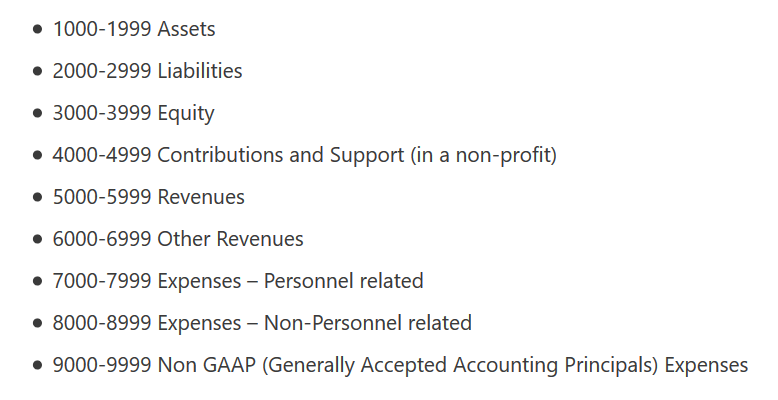 Set up a new cost center/activity code for each new grant

Example – 2018 OVW Legal Assistance for Victims “-201”
               -- 2018 OVW Tribal Coalitions Program (assuming a 2018 award #) “-202”
Account 7220 – Salaries and Wages
	7220 – 201  - Salaries and Wages – 2018 OVW Legal Assistance for Victims	7220 – 202  - Salaries and Wages – 2018 OVW Tribal Coalition Program
Setting Up Your Award
Track Budgeted vs. Actual Expenditures

Once the budget has been approved by OVW, set up a system to track and compare the approved budgeted expenditures with the actual expenditures

In your financial accounting system
Excel chart
Review on a regular basis (monthly)

Program and Finance staff should work closely together to monitor programmatic and financial progress of your award(s)
Setting Up Your Award
Track Budgeted vs. Actual Expenditures

Sample Tracking -
Policies 
and 
Procedures
Policies and Procedures
Very common monitoring finding that organizations have incomplete, out of date, and inadequately enforced  policies and procedures.  

Can’t stress enough the importance of having good policies and procedures.
Policies and Procedures
Topics should include –

Conflicts of Interest
Cost Allocation/Methodology
Segregation of Duties
Cash Management
Personnel and Time and Attendance
Travel
Subrecipient/Contractor Determinations
Procurement
Reporting
Subrecipient Management and Monitoring
Equipment and Inventory
Records Retention
Conference Costs
Policies and Procedures
Segregation of Duties – having more than one person required to complete a task  -  authorization, custody, record keeping and reconciliation

Nonprofits often have few staff but duties must be spread out to accomplish separation of duties

Very important step to take in order to prevent fraud
Policies and Procedures –
Example of Segregation of Duties for Cash Management (see handout)
Finance Director receives unopened bank statement; reviews for unusual or unexplained items and completes reconciliation within stated timeframe
Finance Director is NOT an authorized check signer
Completed Bank Reconciliation along with bank statement and other documentation provided to Exec Dir for review and approval
Personnel and
Time & Attendance
Policies and
Procedures
Personnel and Time & Attendance
Time/Effort clearly documented 
	 timesheets and activity reports
Amounts charged match documentation
Charge based on actuals (not budgeted)
Account for total activity of employee (Federal and Non-Federal) for all funding sources
Follow written policies and procedures
Internal controls to assure accuracy

Contact ovw.gfmd@usdoj.gov for a sample timesheet
Personnel and Time & Attendance
Policies should include –

Hiring Process 
Job Announcements
Resume review, determination of qualification, interview and selection process (conflict of interest policy)
Job Descriptions
Salary Decisions (reasonable compensation)
Job classifications (Exempt, non-exempt, full-time, part-time, temporary, etc.)
Personnel Records (storage and access)
Personnel and Time & Attendance
Policies continued–

Schedule/Telework
Absences and Leave
Fringe benefits
Overtime
Timekeeping process
Timesheets – Excel, online system, etc.
Expectations for completing timesheet
Due date
Review and approval process
Performance Reviews
Termination
Personnel and Time & Attendance
Sample excerpt from “Recording of Time” Policy
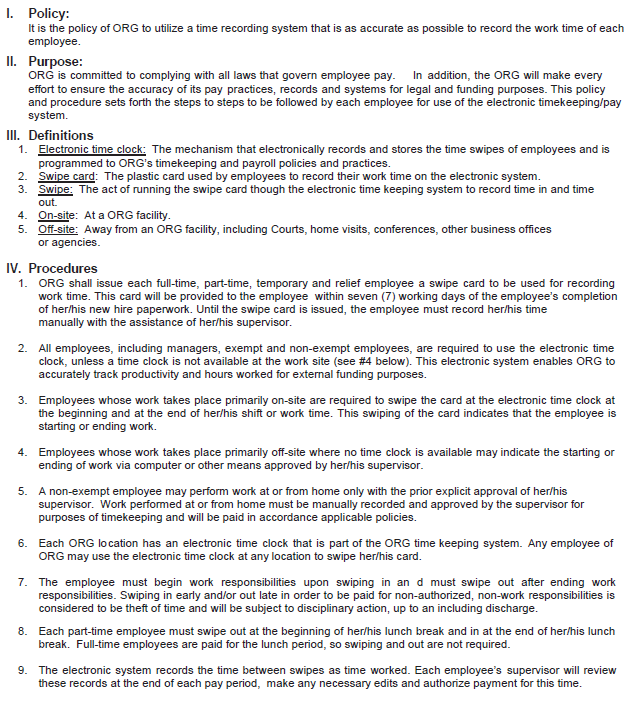 Personnel and Time & Attendance
Sample “Pay Practices” Policy
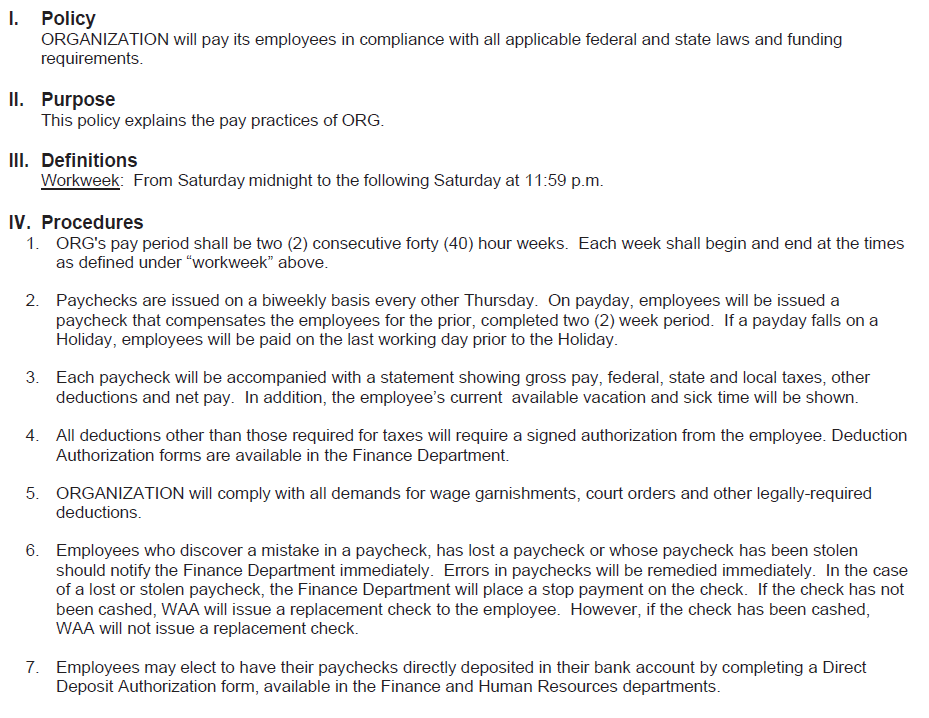 Personnel and Time & Attendance
Fringe Benefits 

Examples: Social Security, Medicare, Health and Dental Insurance, Unemployment Insurance, Long/Short Term Disability, Retirement Contributions
Actual costs associated with employees working directly on the project
Charges should be proportional to percent of time spent on project
Follow organizational policy
Consistent for Federal and non-Federal funded positions
COLA and Merit increases consistent for all staff
Resources
21
Resources
Electronic Code of Federal Regulations http://www.ecfr.gov/cgi-bin/text-idx?tpl=/ecfrbrowse/Title02/2cfr200_main_02.tpl

OVW Solicitation Companion Guide
https://www.justice.gov/file/29686/download

Link to DOJ Financial Grants Management Guide https://www.justice.gov/ovw/grantees 

Creating a Budget: Training for OVW Applicants https://www.justice.gov/ovw/video/creating-budget

OVW Financial Management Practices http://www.resourcesharingproject.org/ovw-financial-management-practices
Tribal Affairs Division – Solicitation Links
Coordinated Tribal Assistance Solicitation - Tribal Governments Program (Purpose Area #5)
https://www.justice.gov/ovw/page/file/1120761/download

Grants to Tribal Domestic Violence and Sexual Assault Coalitions
https://www.justice.gov/file/1148966/download

Tribal Sexual Assault Services Program (TSASP)
https://www.justice.gov/ovw/page/file/1124276/download

Grants to Tribal Governments to Exercise Special Domestic Violence Criminal Jurisdiction
https://www.justice.gov/ovw/page/file/1135686/download
Final Questions 
and Answers